Finding Limits Graphically and Numerically
Rizzi – Calc BC
Simple example
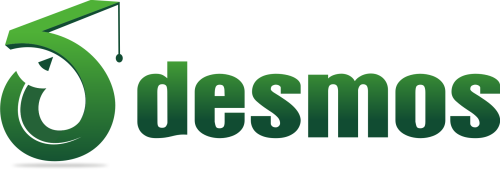 Limit Notation
Harder examples
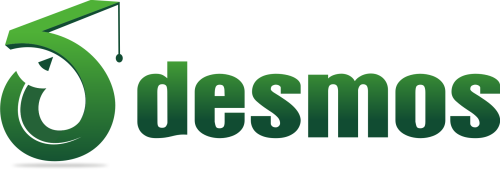 Harder examples
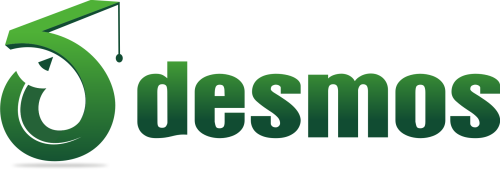 Limits that Fail to Exist
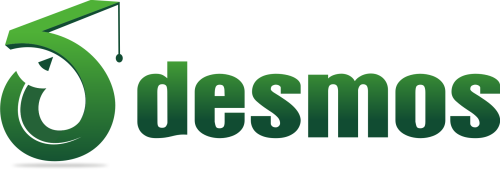 Graphical Limits